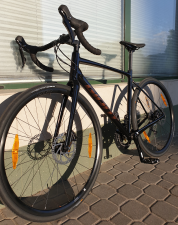 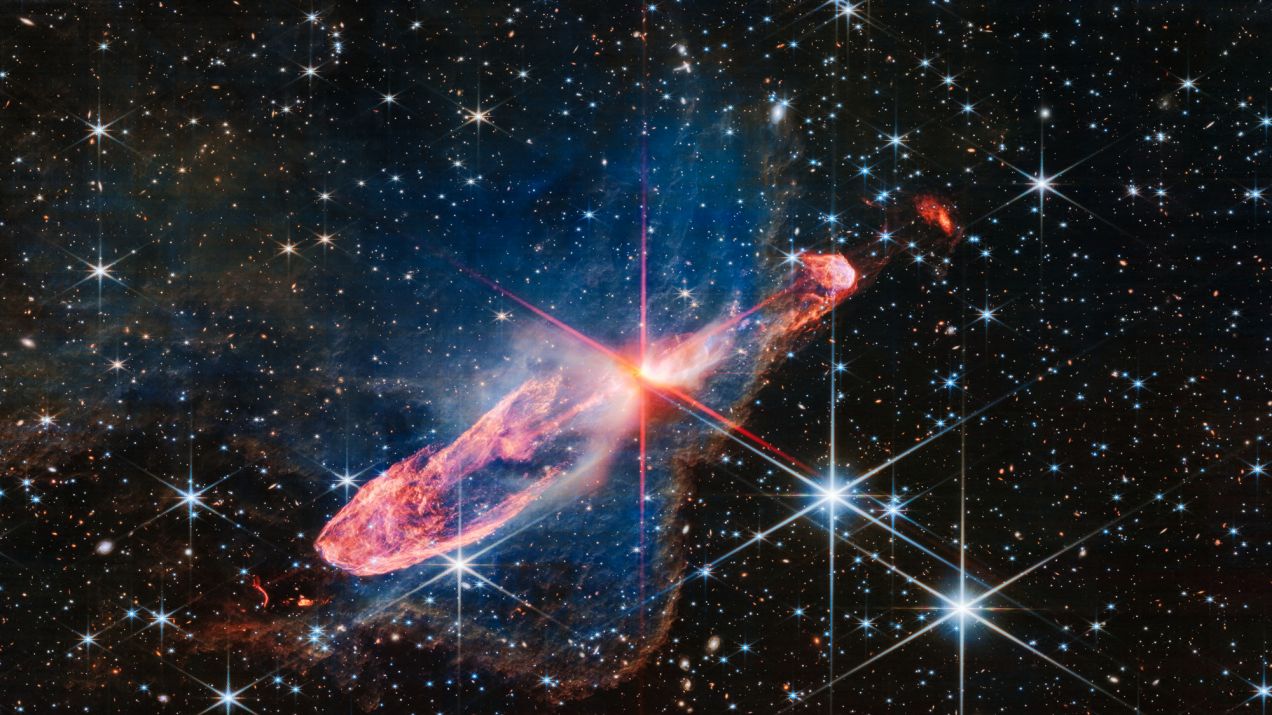 „Sięgajmy do gwiazd…”
Filip Suski VIII B
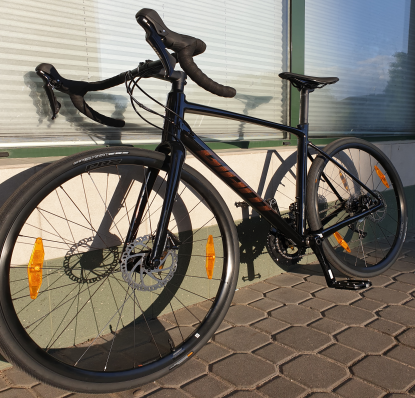 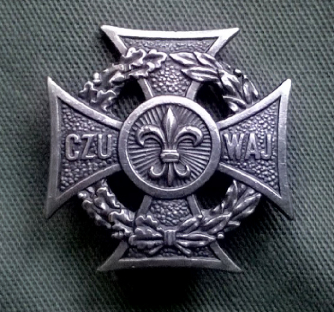 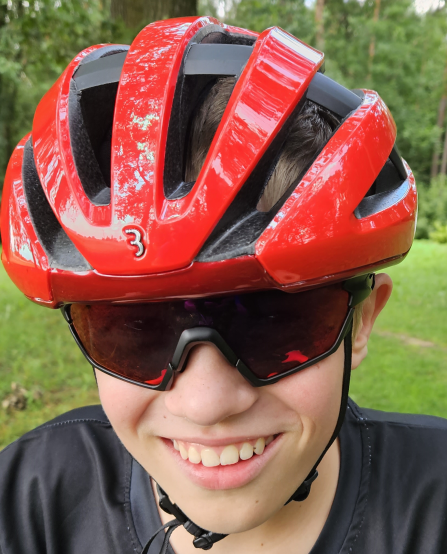 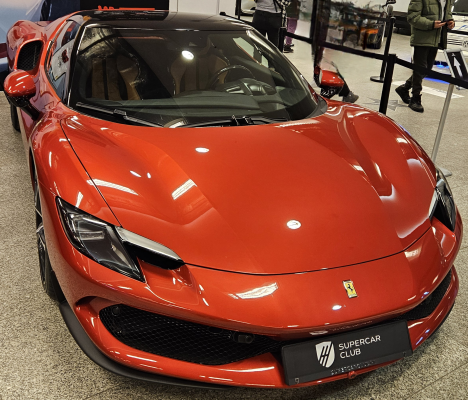 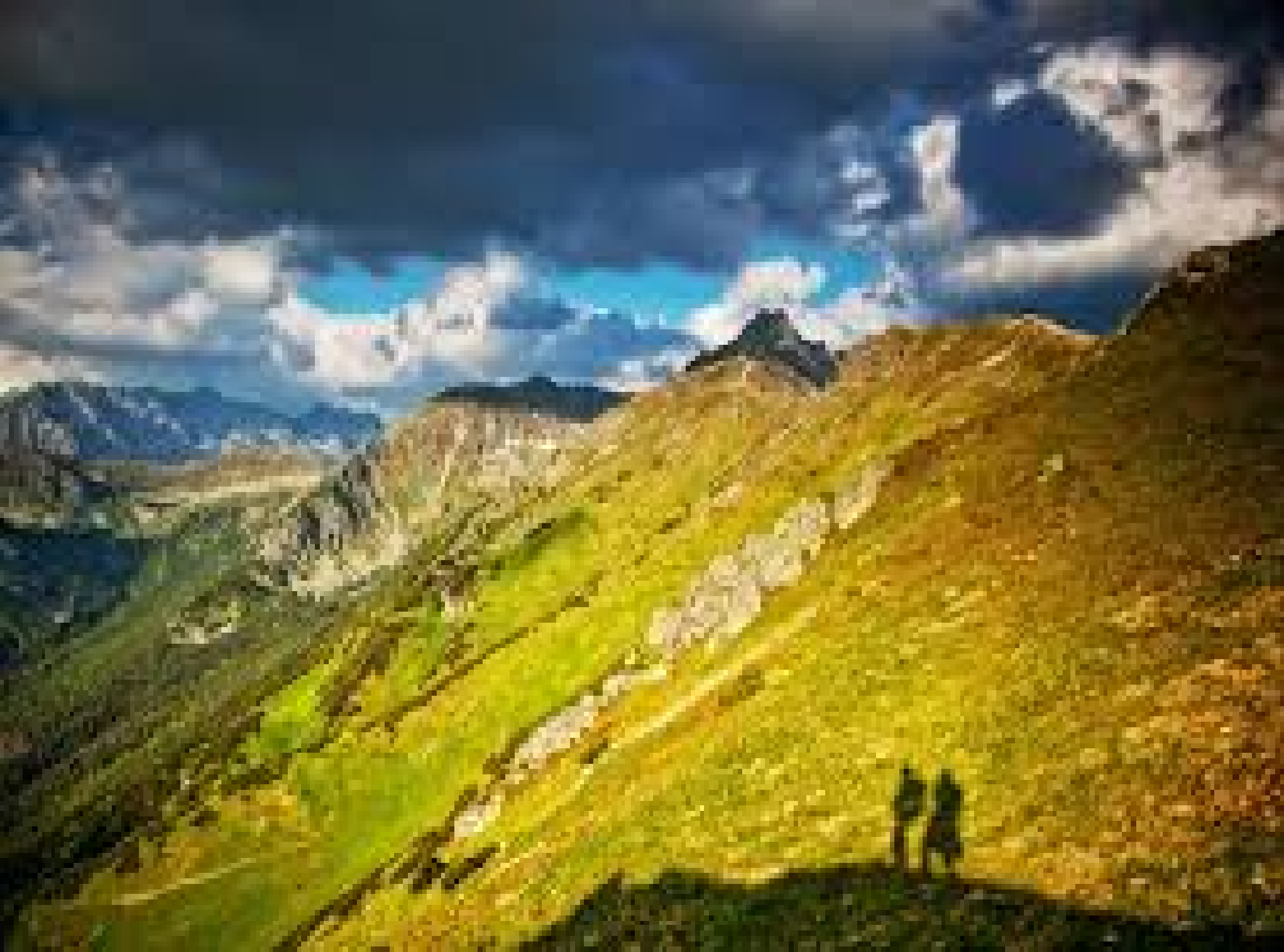 To ja – Filip
I moje pasje, które wznoszą mnie do gwiazd!
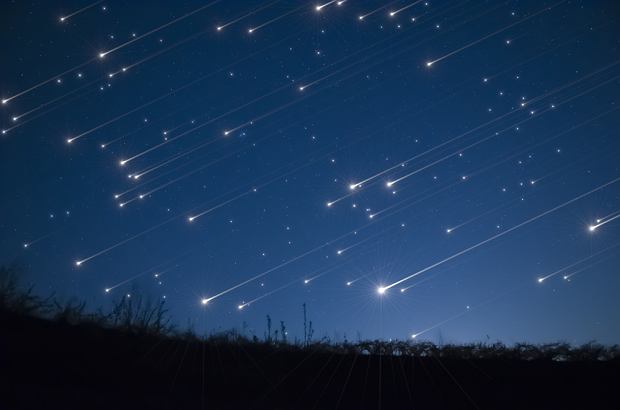 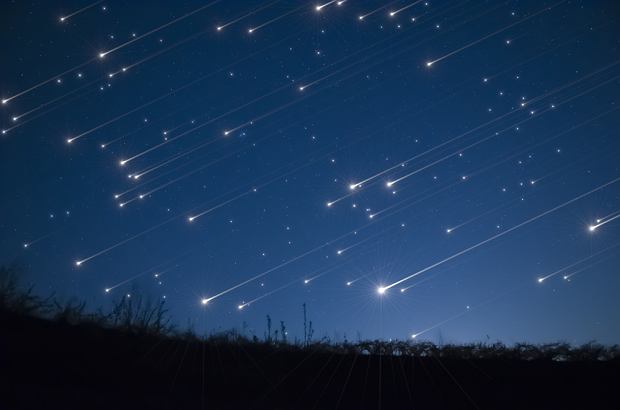 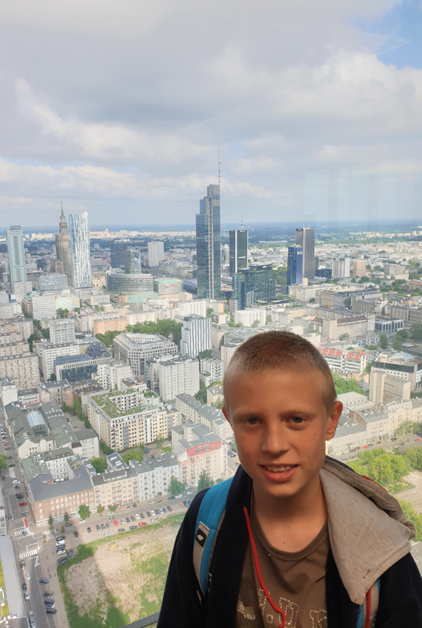 By zbliżyć się do gwiazd, szukam najwyższych miejsc – ja na 45 piętrze tarasu widokowego w Warsaw Unit.
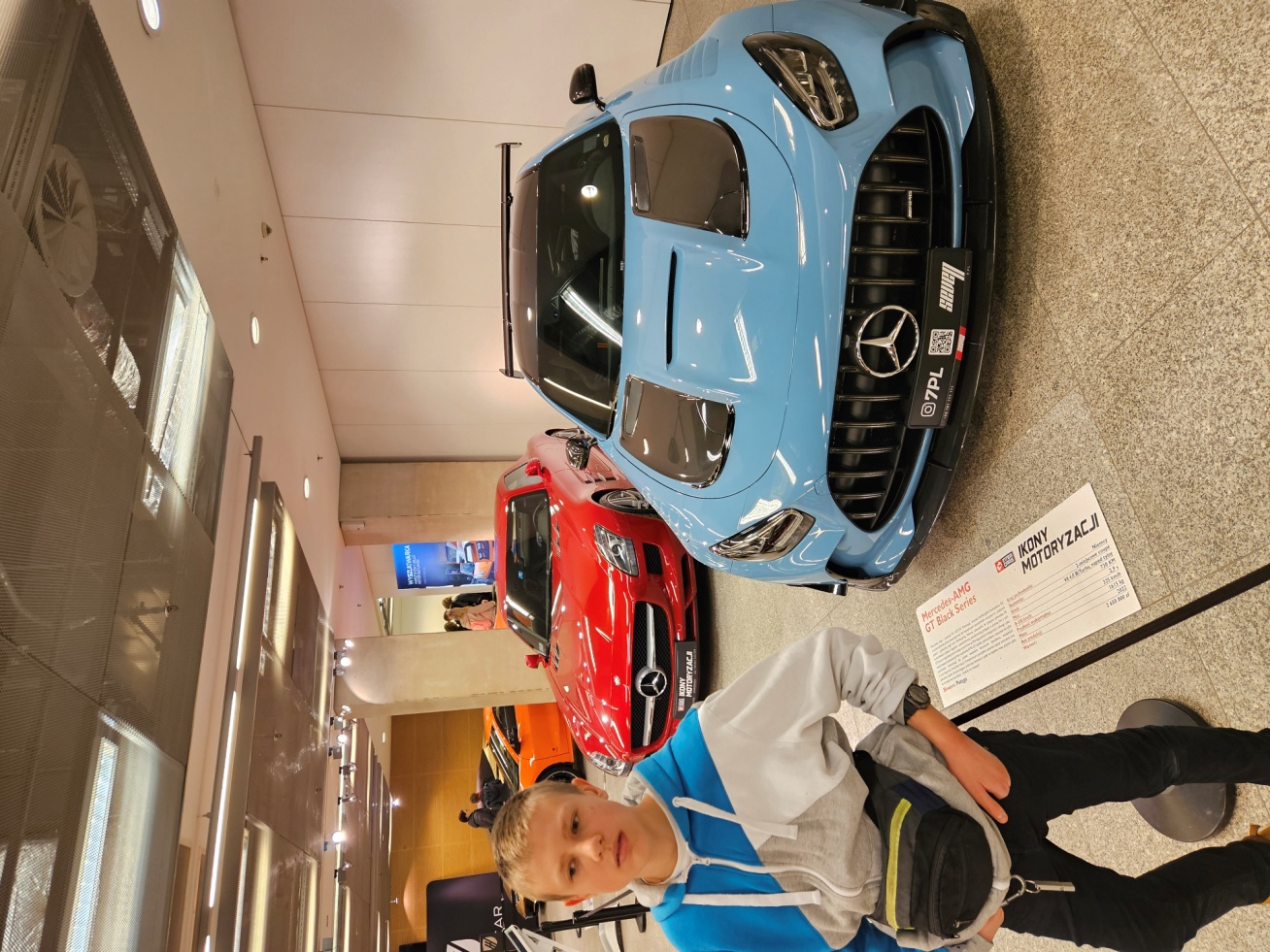 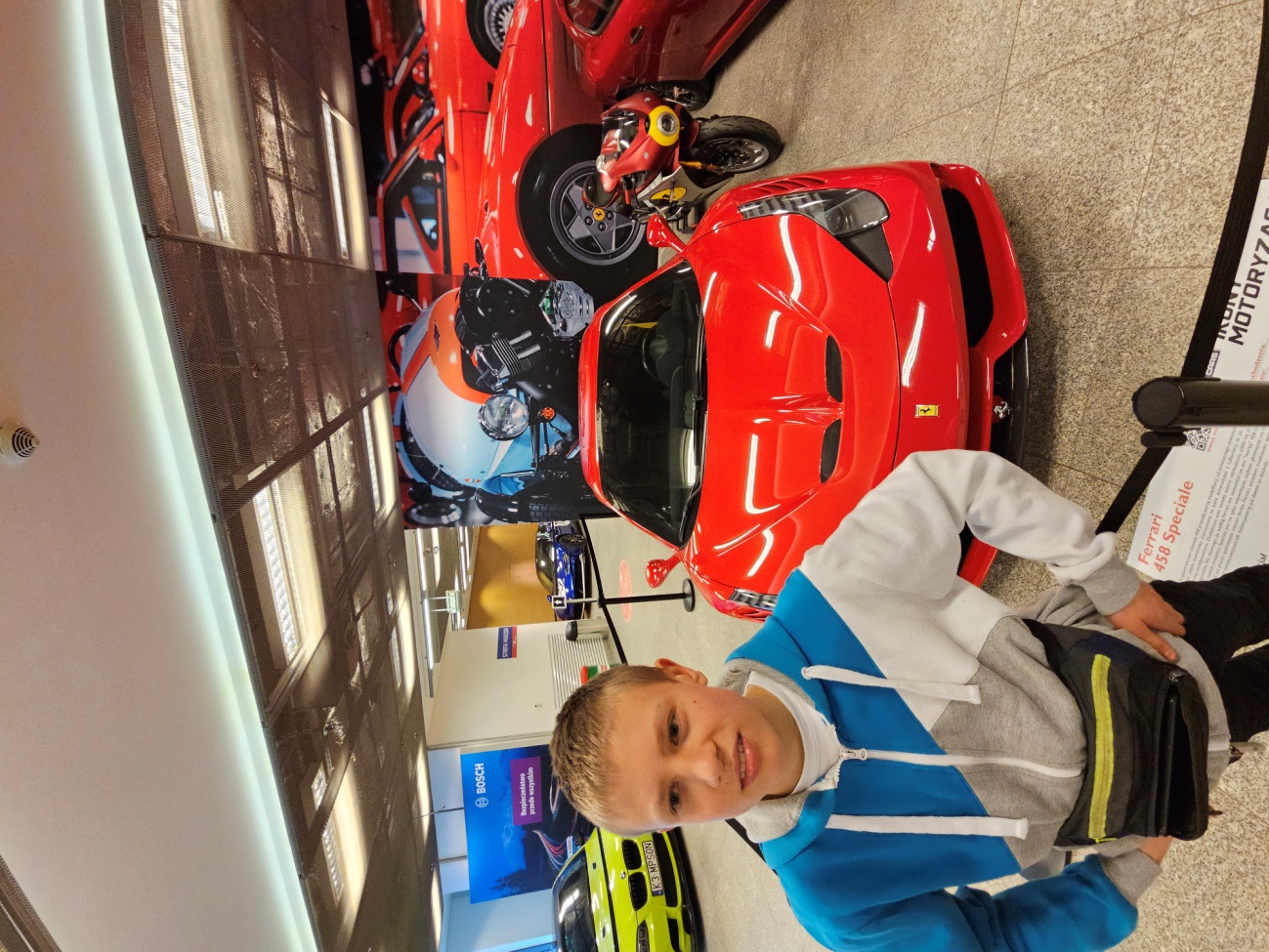 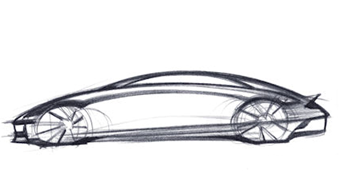 Nie są dla mnie tajemnicą żadne marki samochodów. W przyszłości chciałbym sam zaprojektować nowy model super-samochodu.
Harcerskie motto: „Chcę nieść chętną pomoc bliźnim”.
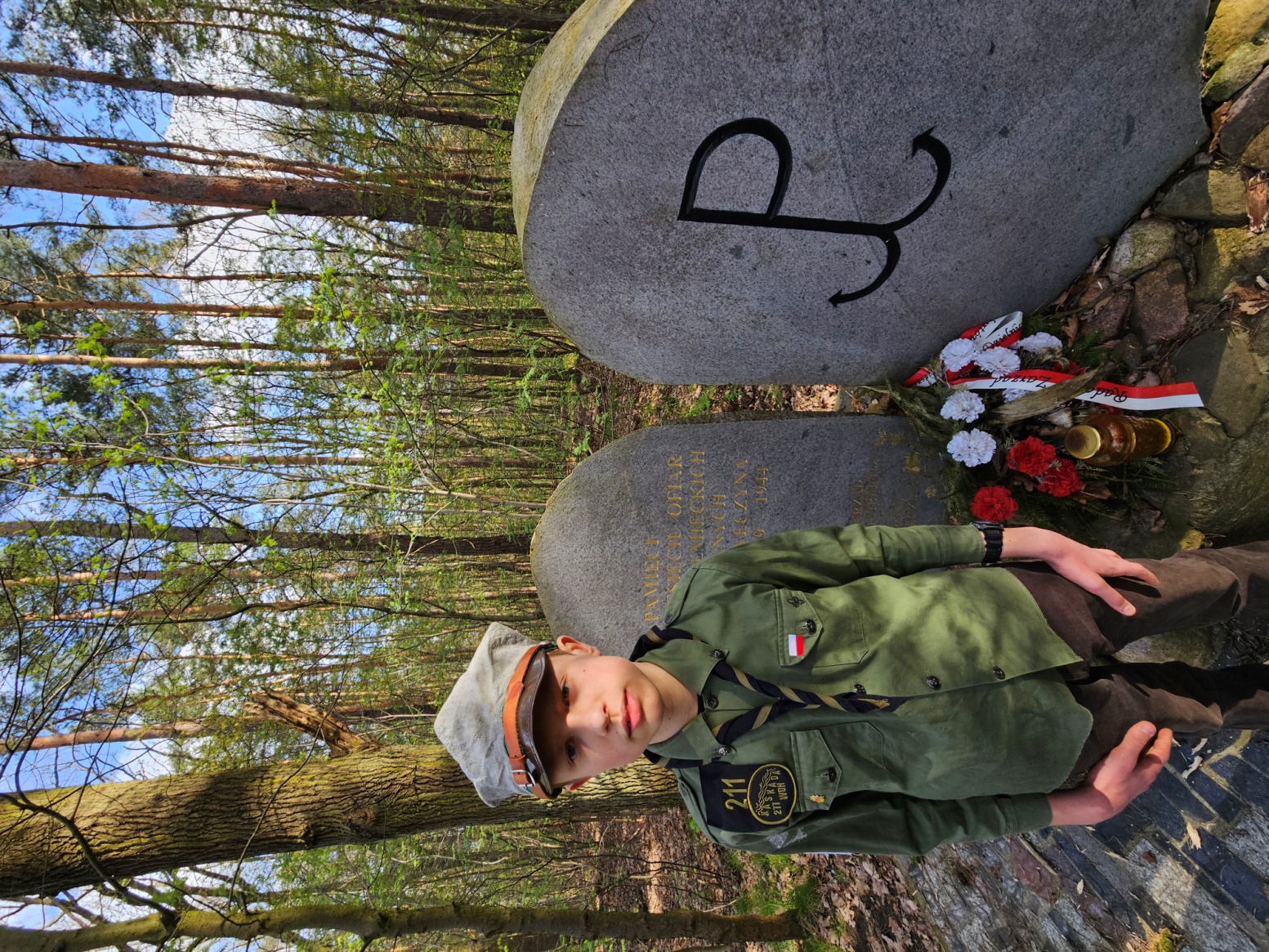 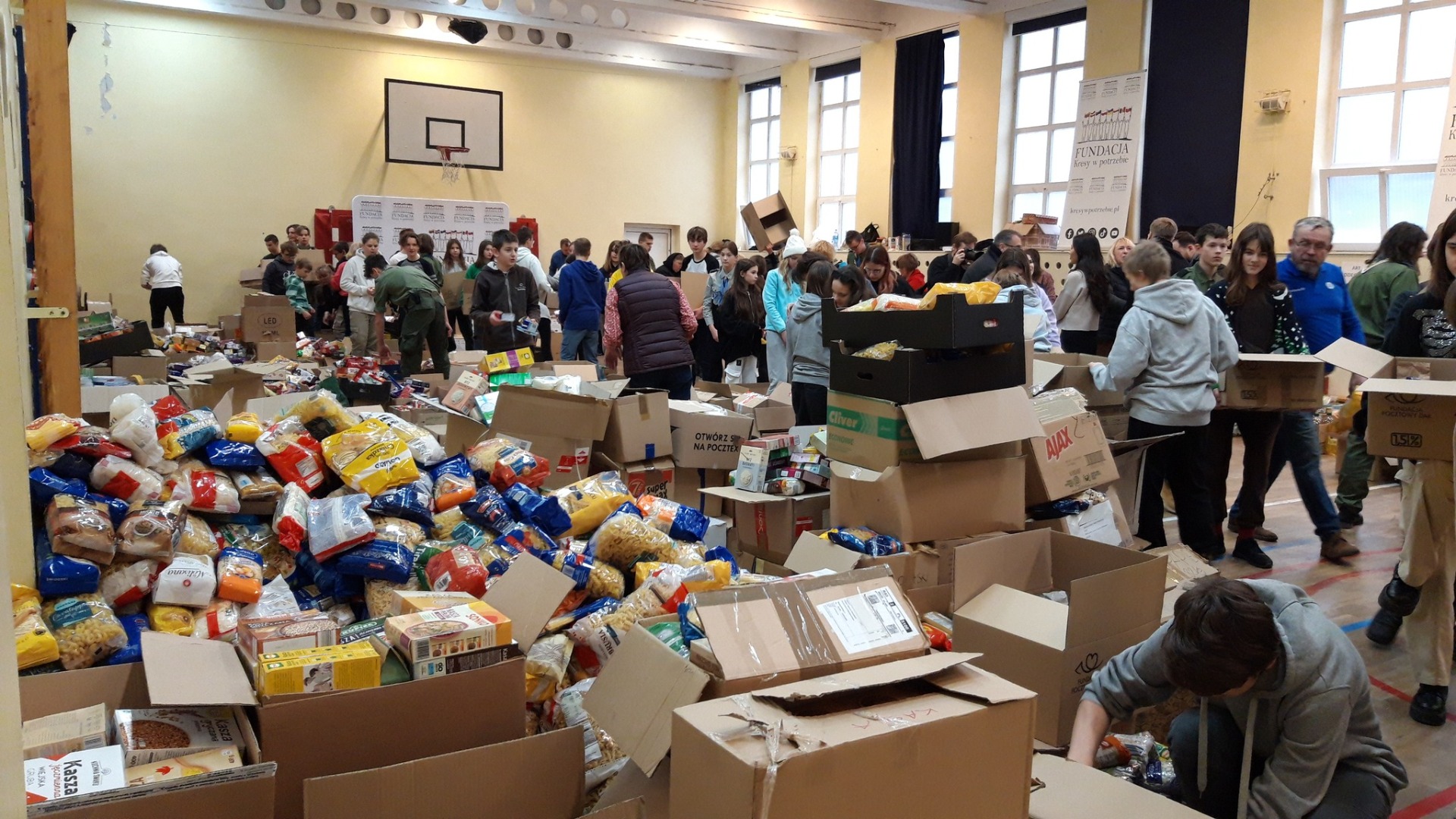 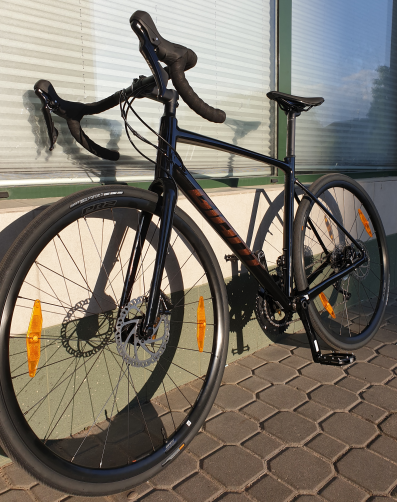 „Płonie ognisko i szumią knieje
Drużynowy jest wśród nas…”
„Czuj, czuj, czuwaj!
Najstarszy druh zawoła!”
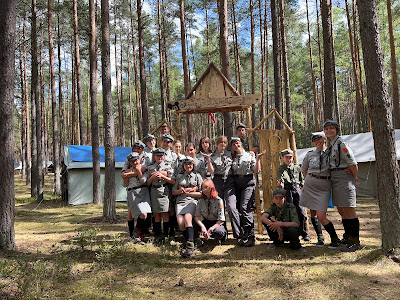 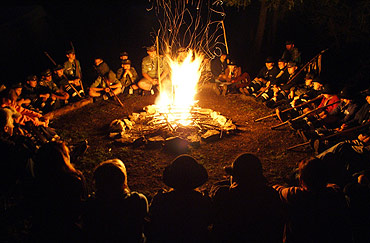 Kosmos jest nasz, rower – to cały mój świat:
Wieża Ariańska - Wojciechów
Park Zdrojowy - Nałęczów
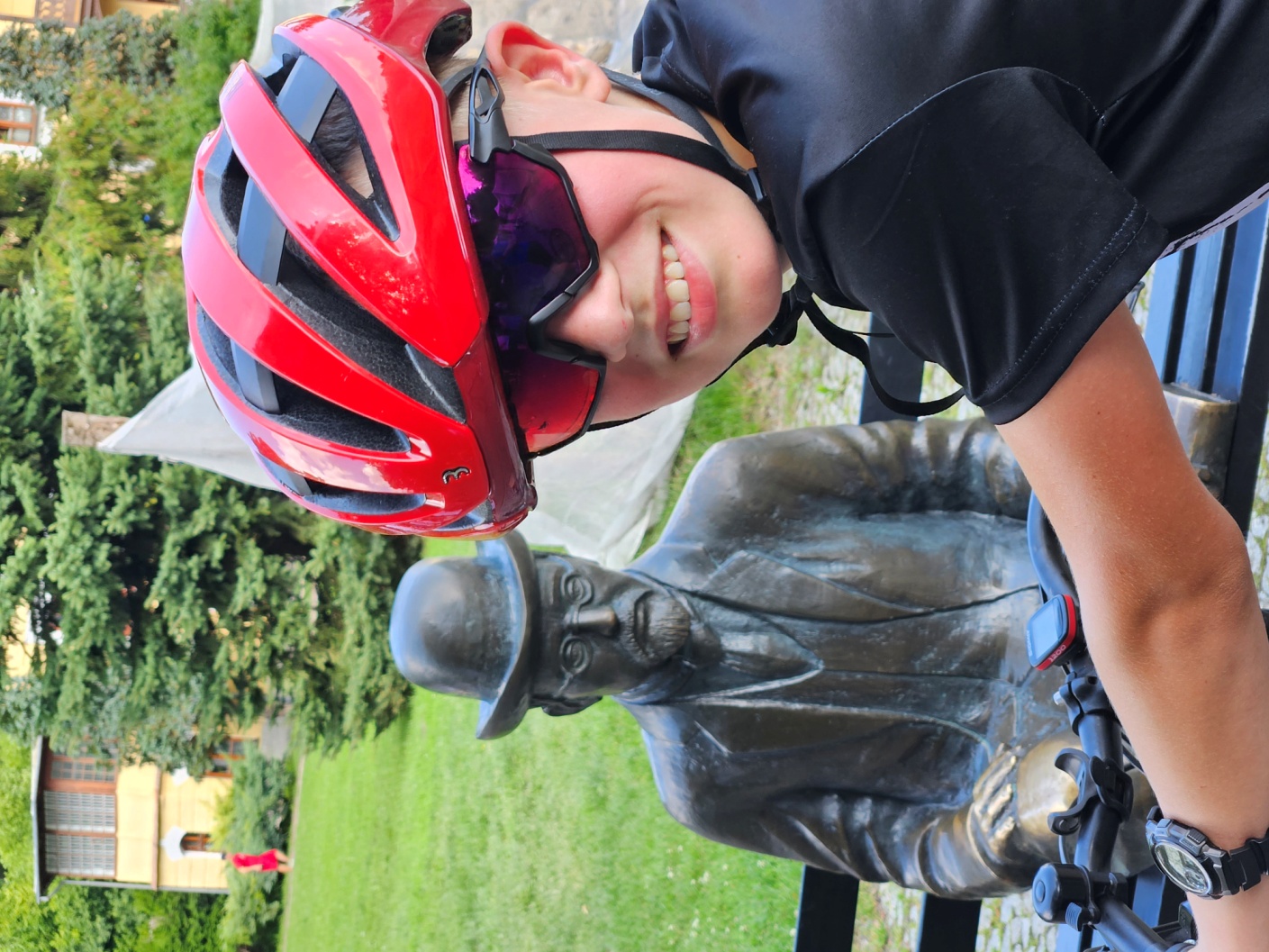 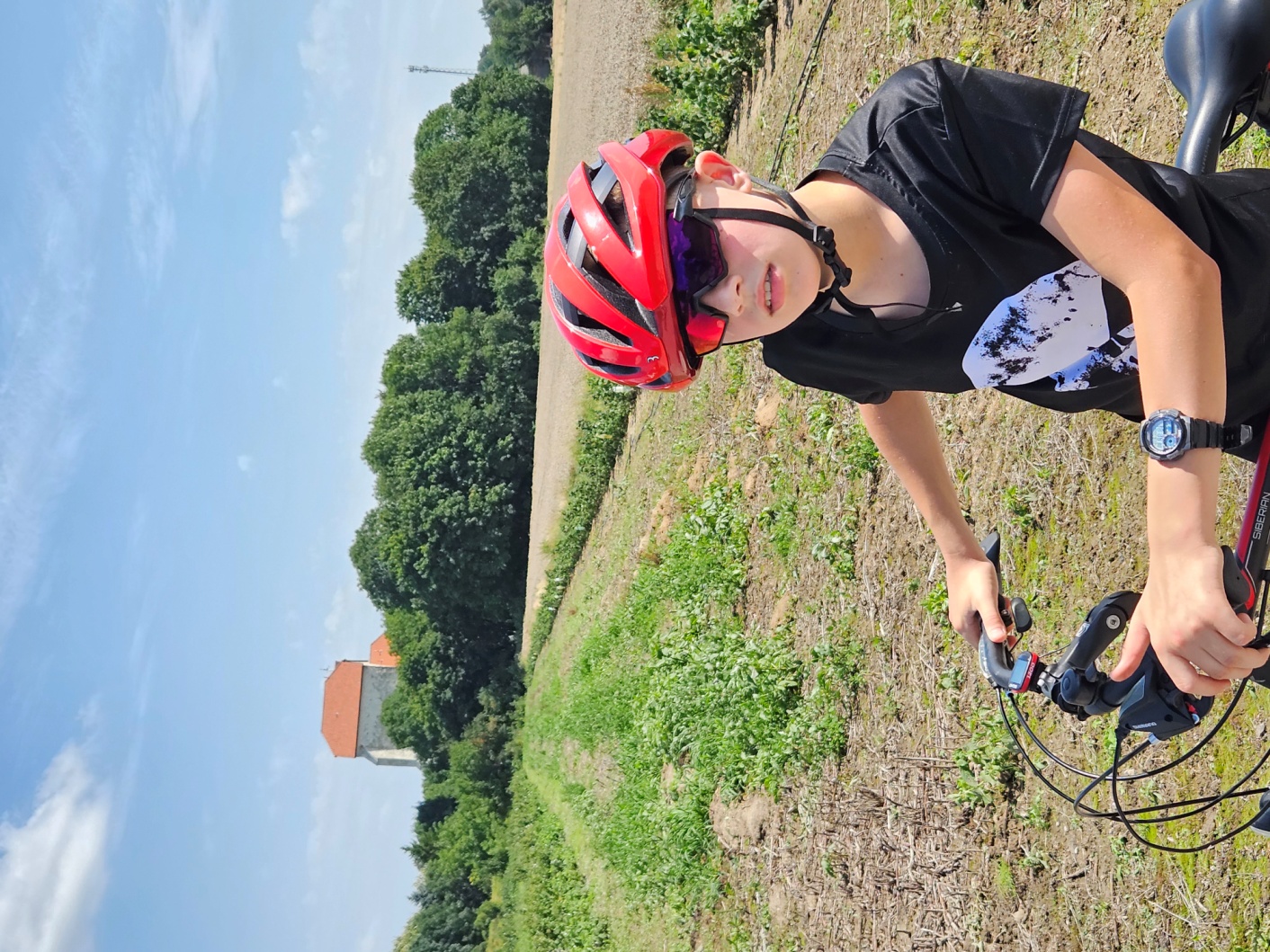 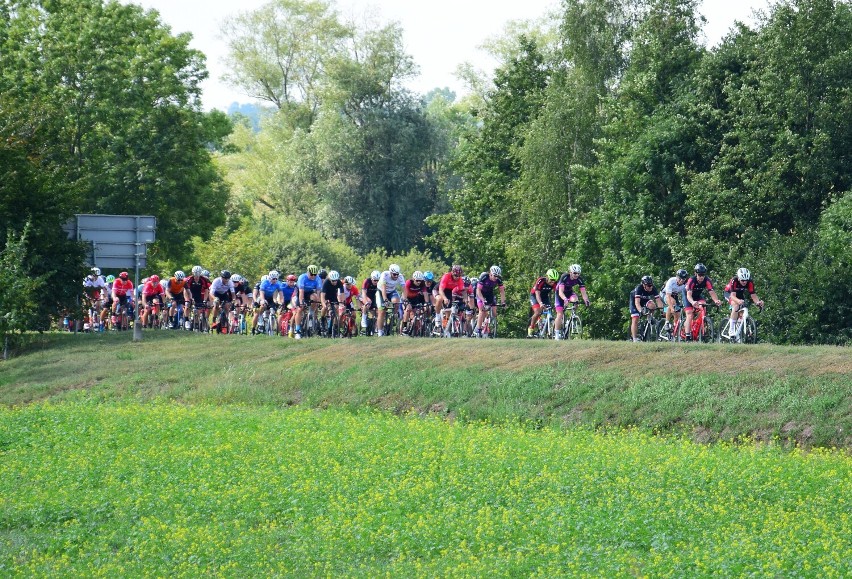 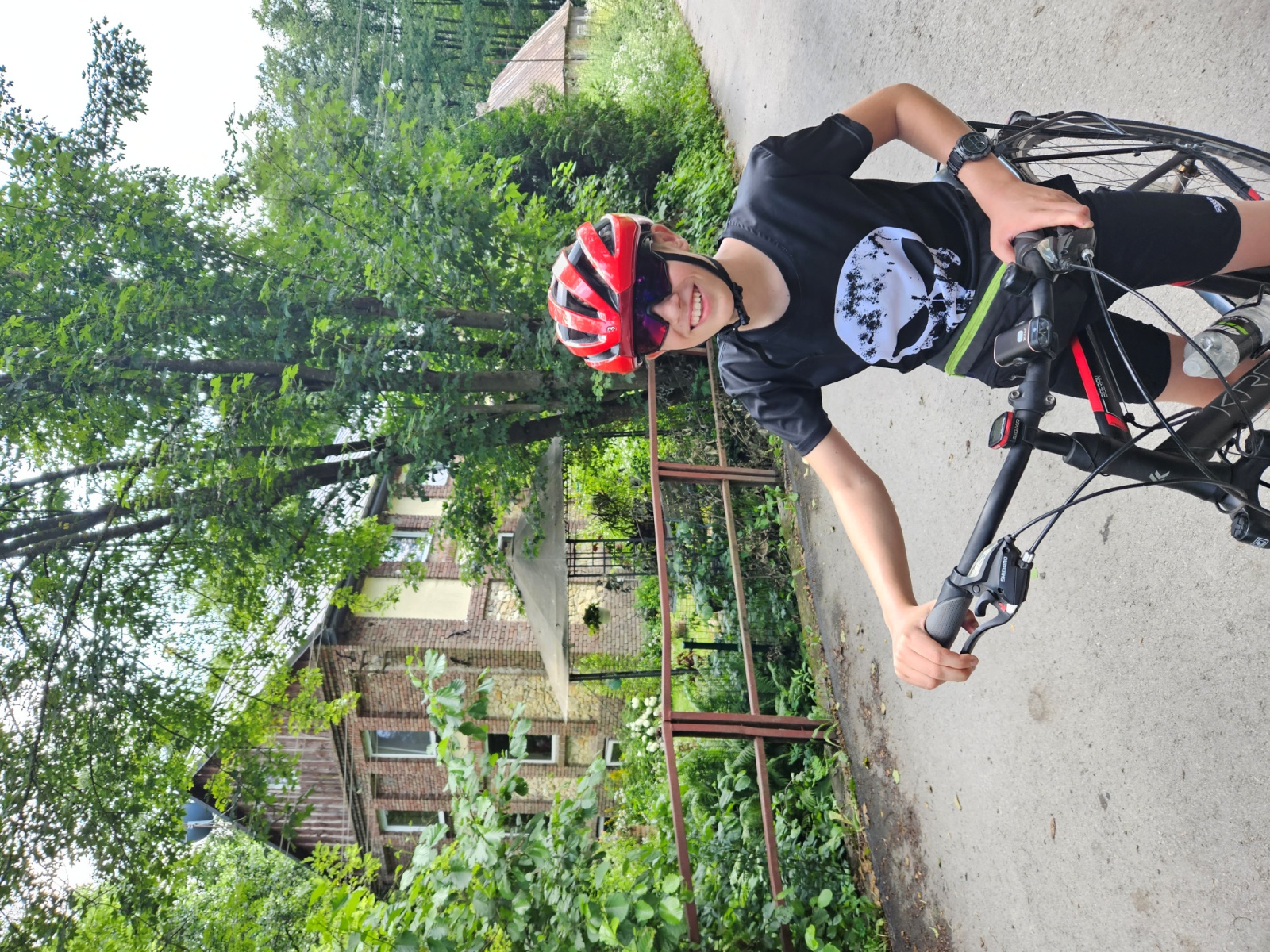 Zostanę najlepszym kolarzem, 
Będę jak Michał Kwiatkowski.
Jeździł w Tour de Pologne
Dookoła Polski.
Mój pierwszy rajd: Kazimierz Dolny - Nałęczów
Zdobywam szczyty, by być bliżej gwiazd…
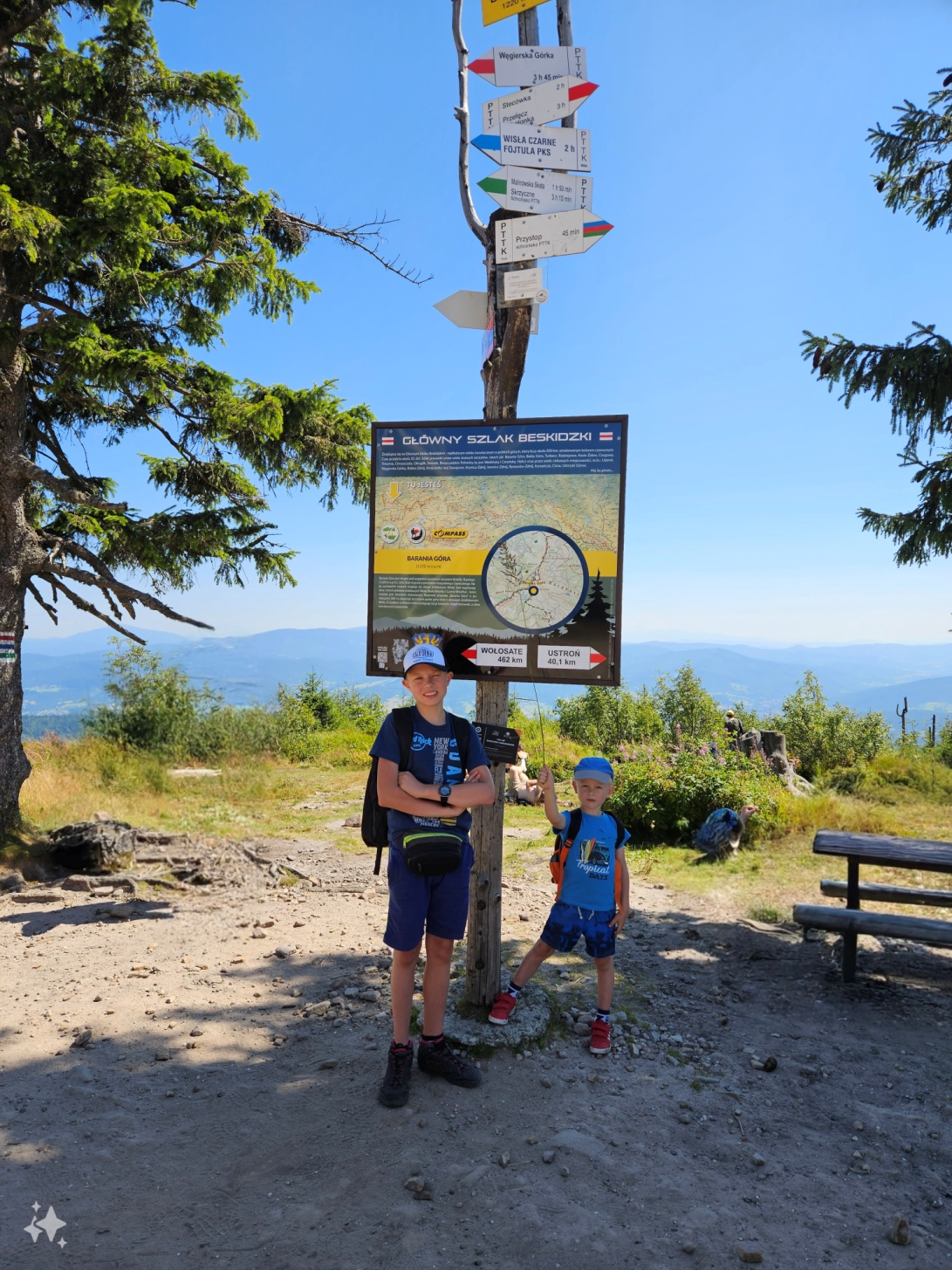 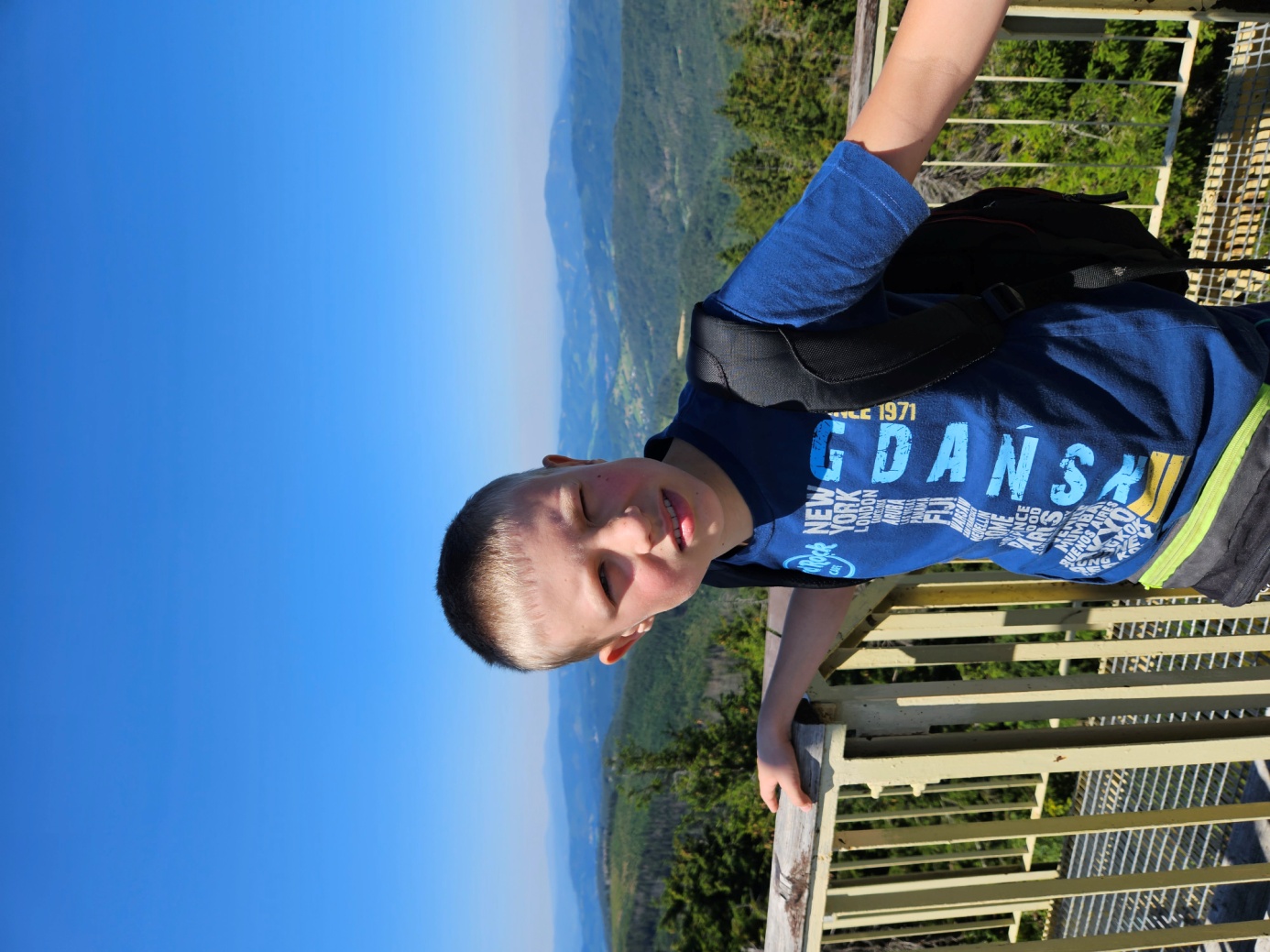 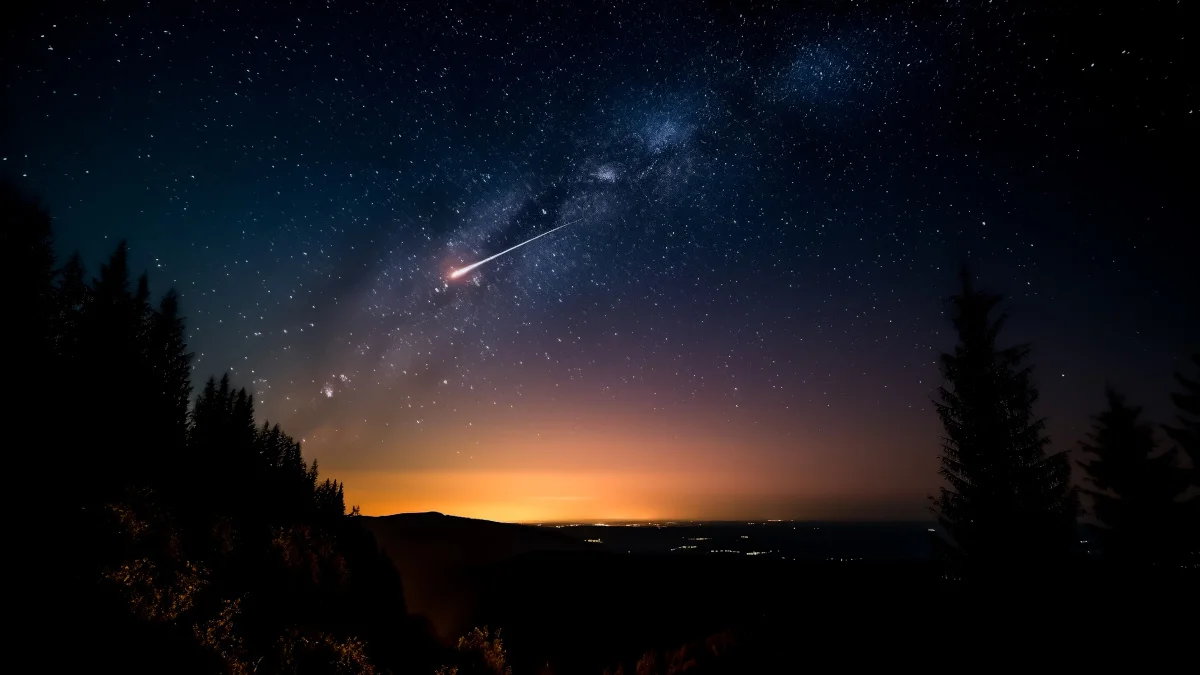 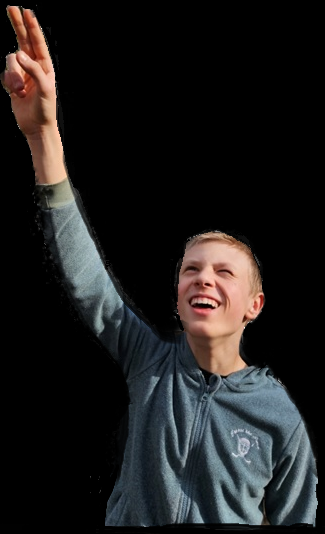 „Sięgajmy do gwiazd…”